מערכת סגורה
מערכת סגורה
מערכת סגורה
מערכת סגורה
מערכת סגורה
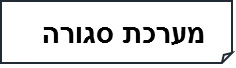 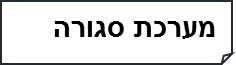 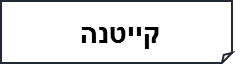 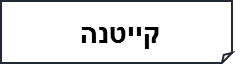 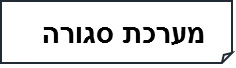 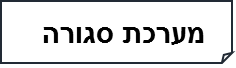 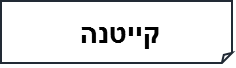 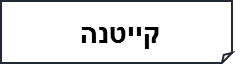 מערכת סגורה
מערכת סגורה
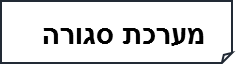 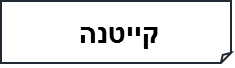 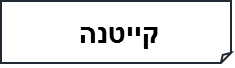 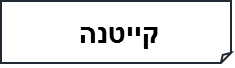 קייטנה
קייטנה
קייטנה
מערכת סגורה
מערכת סגורה
מערכת סגורה
קייטנה
קייטנה
קייטנה
מערכת סגורה
מערכת סגורה
מערכת סגורה
מערכת סגורה
מערכת סגורה
קייטנה
מערכת סגורה
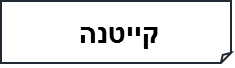 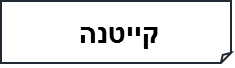 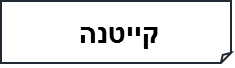 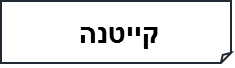 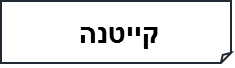 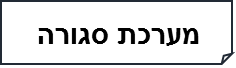 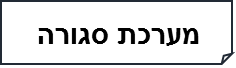 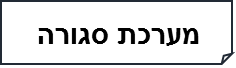 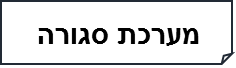 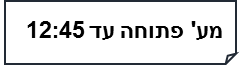 קייטנה
מערכת סגורה
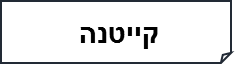 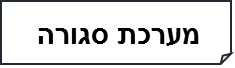 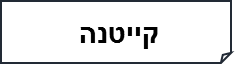 יום פתוח
פתיחת מע' הגנים
סיום שנה
תחילת שנה - צהרונים